Реализация профессионального стандарта педагога в образовательной деятельности МБОУ СОШ№189
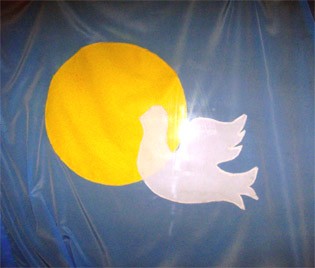 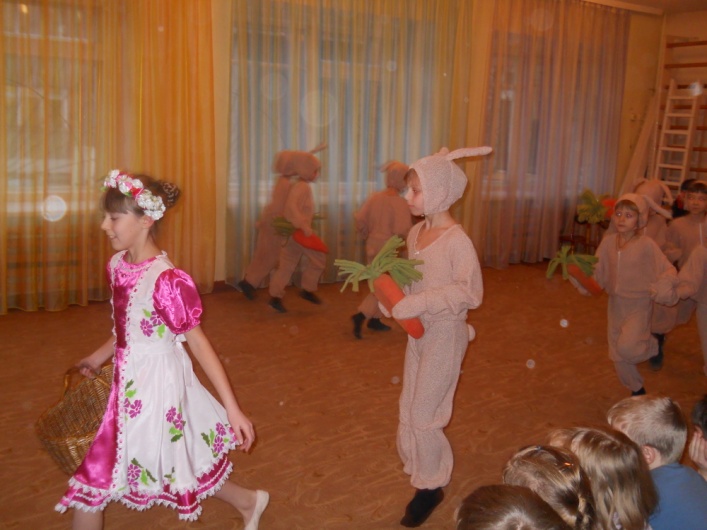 Шаталов Евгений Валентинович, 
МБОУ СОШ 189, 
г. Новосибирск
 2013 г.
Цель работы: анализ и учет информации проекта «Профессиональный стандарт педагога» для создания новой образовательной программы школы, позволяющей совершенствовать качество образовательного процесса.
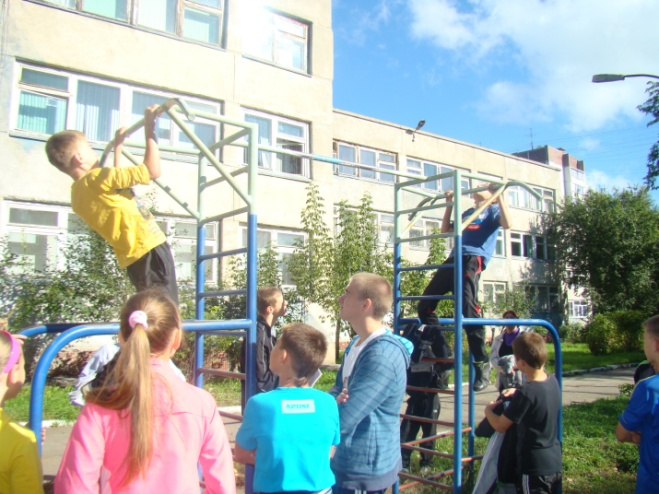 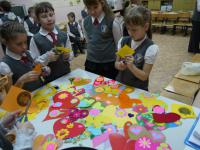 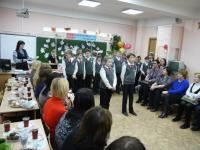 Задачи:
1.подготовка соответствующей законодательной  документации;
2.изменение стандартов подготовки и переподготовки учителя;
3.оказание информационной, правовой, методической и иной поддержки учителям школы;
4. расширение открытости образовательного пространства школы;
5.создание эффективных вариантов мониторинга, позволяющих  менять качество обучения.
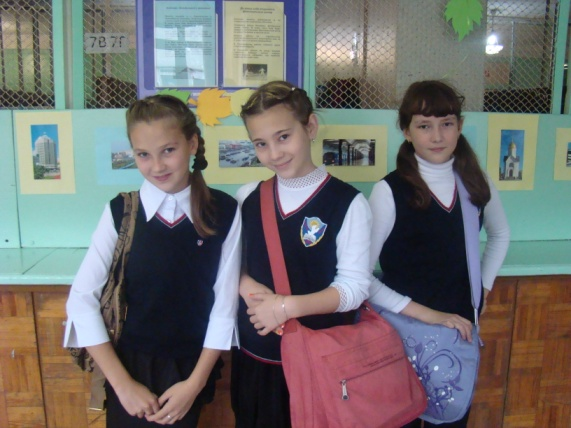 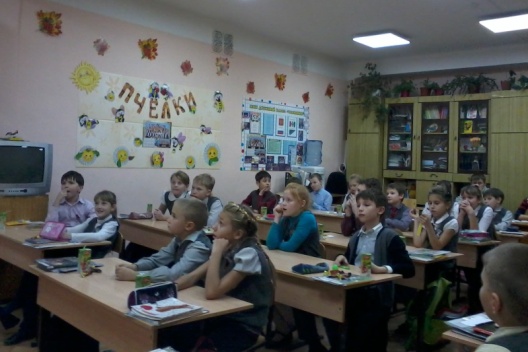 Создание штатного расписания образовательных учреждений  согласно нормативно-правовых документов МО РФ для закрепления указанного статуса в правовом поле профессионального стандарта педагога.
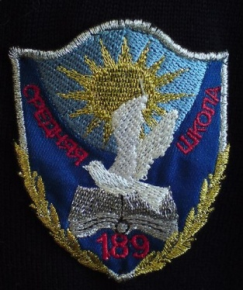 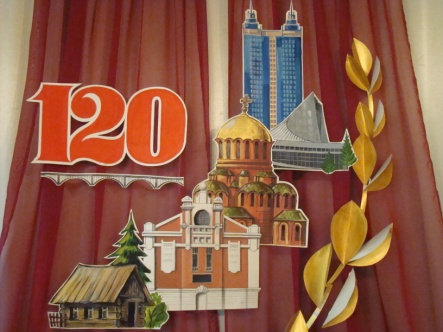 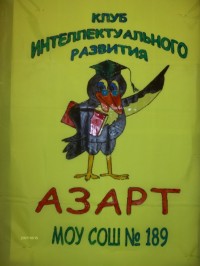 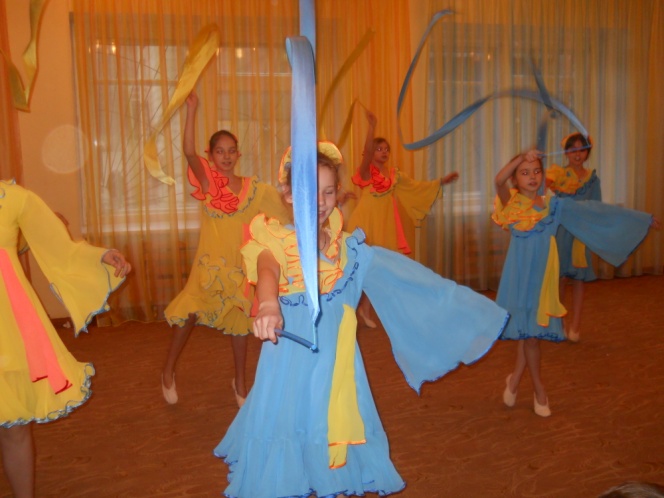 Критерии оценки качества деятельности педагога
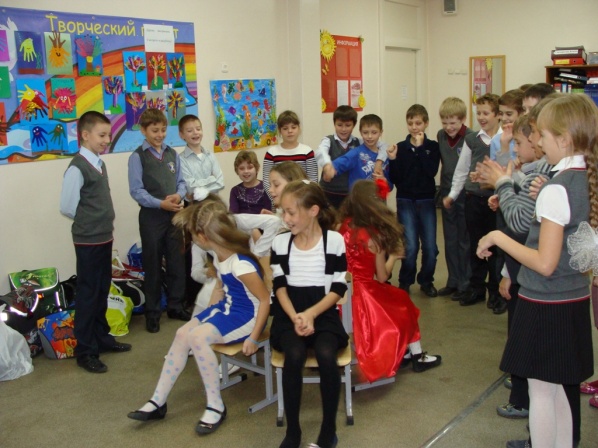 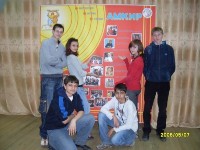 Критерии оценки качества деятельности педагога
(пример из опыта работы школы)
4. Профессиональный рост педагога:
4.1. Проведение семинаров, мастер-классов районного, городского, областного  уровней.
4.2. Выступления на заседаниях МО, ПС, конференциях.
4.3. Создание учебных пособий, печатные работы, разработка пособий для школьного сайта.
4.4. Участие в профессиональных конкурсах.
4.5. Аттестация.
4.6. Проведение открытых уроков для коллег, родителей.
4.7. Посещение семинаров, конференций, ярмарок.
4.8. Наставничество.
Поэтапность введения  профессионального стандарта 
педагога        (из опыта работы 189 школы)
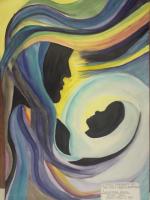 Положение Совета школы в соответствии с требованиями Закона об образовании и рекомендациями профессионального стандарта педагога.
«Наполнение региональной и школьной компоненты профессионального стандарта педагога потребует совокупных творческих усилий учителей, администраторов, родительской общественности, экспертного сообщества и должно быть принято и утверждено на основе консенсуса».
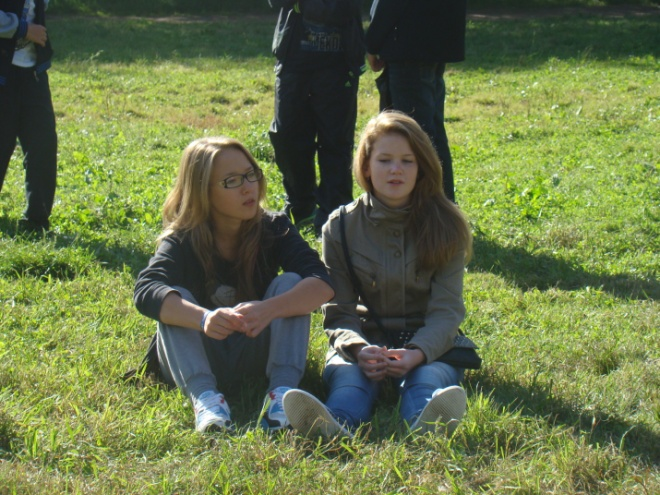 Функции профессионального стандарта педагога как основа 
формирования  трудового договора МБОУ СОШ№189
Графа ПСП «Зачем нужен профессиональный стандарт педагога» предполагает пять ключевых вариантов ответа, при этом пятый пункт является основой для подписания трудового договора между работником и работодателем. 
Стандарт – инструмент реализации стратегии образования в меняющемся мире.
Стандарт – инструмент повышения качества образования и выхода отечественного образования на международный уровень.
Стандарт – объективный измеритель квалификации педагога.
Стандарт – средство отбора педагогических кадров в учреждения образования.
Стандарт – основа для формирования трудового договора, фиксирующего отношения между работником и работодателем.
На первом этапе работы в МБОУ СОШ№189в 2013г. сформирован новый Коллективный договор в соответствии с приказами МО РФ и МО НСО. Затем путём совместных усилий администрации, трудового коллектива, первичной профсоюзной организации был сформирован и на педагогическом совете одобрен трудовой договор. Следующий шаг – эффективный договор.
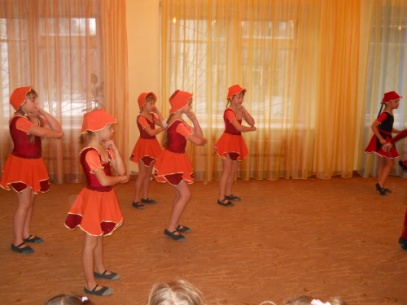 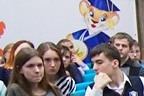 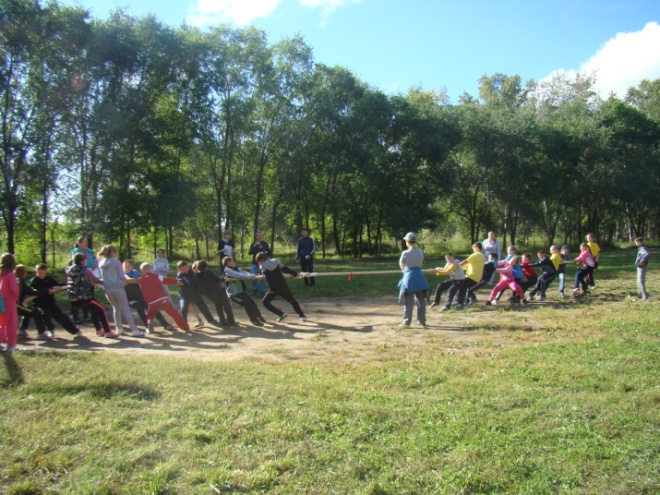 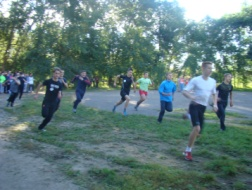 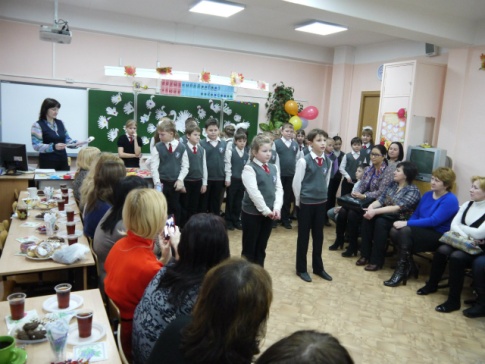 Поменяется ли Программа развития школы с внедрением ПСП ?
Нормативные документы и локальные акты, обеспечивающие выполнение стандартов профессионального роста педагогами и учителями МБОУ СОШ№189
Спасибо за внимание 
к «Профессиональному стандарту педагога»
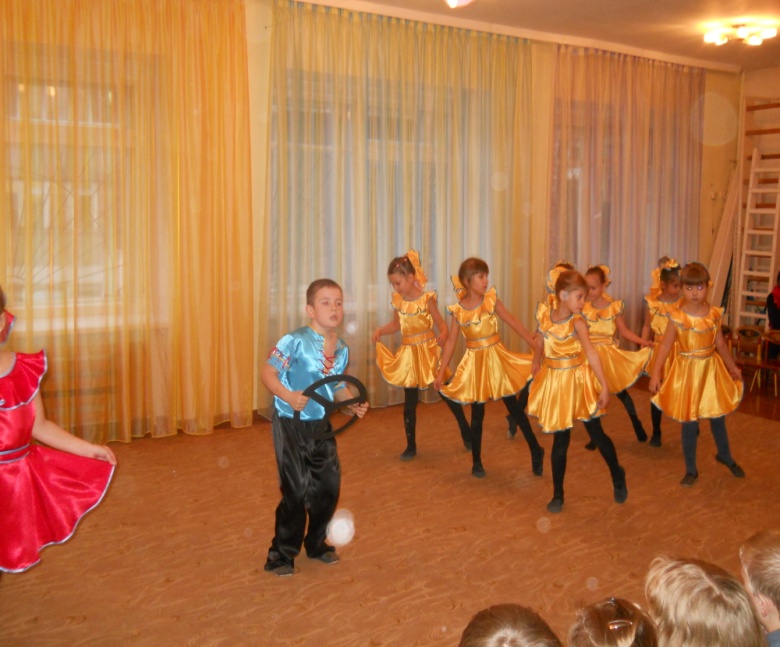 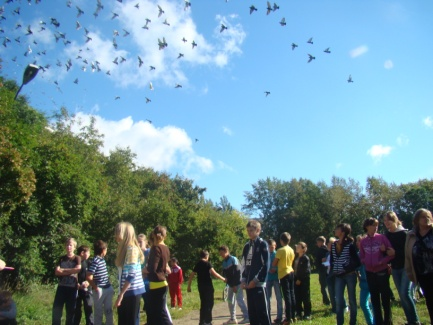 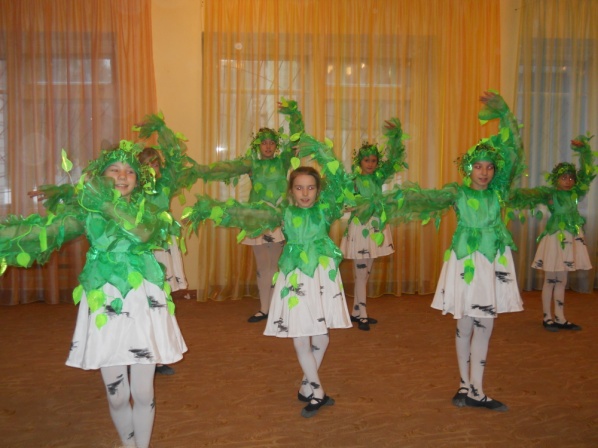